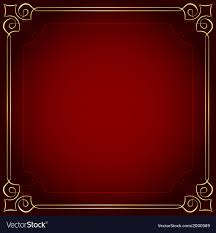 শিক্ষক পরিচিতিঃ
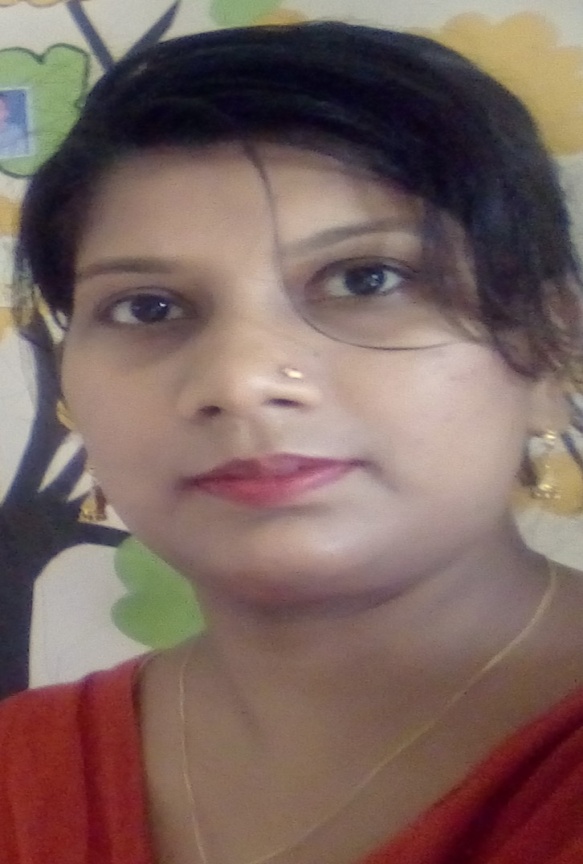 মোছাঃ শামীম আরা
 সহকারী শিক্ষক
বকুলতলা সরকারি প্রাথমিক  বিদ্যালয়  পঞ্চগড় সদর ।
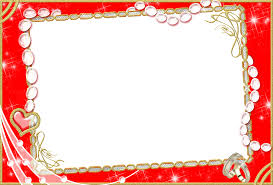 পাঠ পরিচিতিঃ
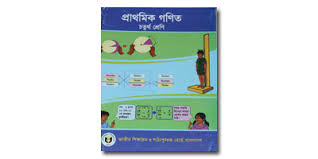 বিষয়ঃপ্রাথমিক গণিত  
শ্রেণিঃ চতুর্থ 
অধ্যায়ঃ ৮ম 
সাধারণ ভগ্নাংশ
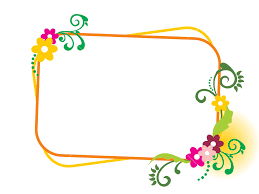 শিখনফল – 
২.১.1- mgni wewkó KZ¸‡jv fMœvs‡ki †hvM Ki‡Z    cvi‡e|
2.1.3  mgniwewkó `yBwU fMœvs‡ki eowU †_‡K †QvUwU we‡qvM Ki‡Z cvi‡e|
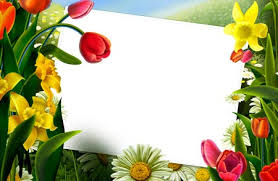 এসো আমরা একটি ছবি দেখি -
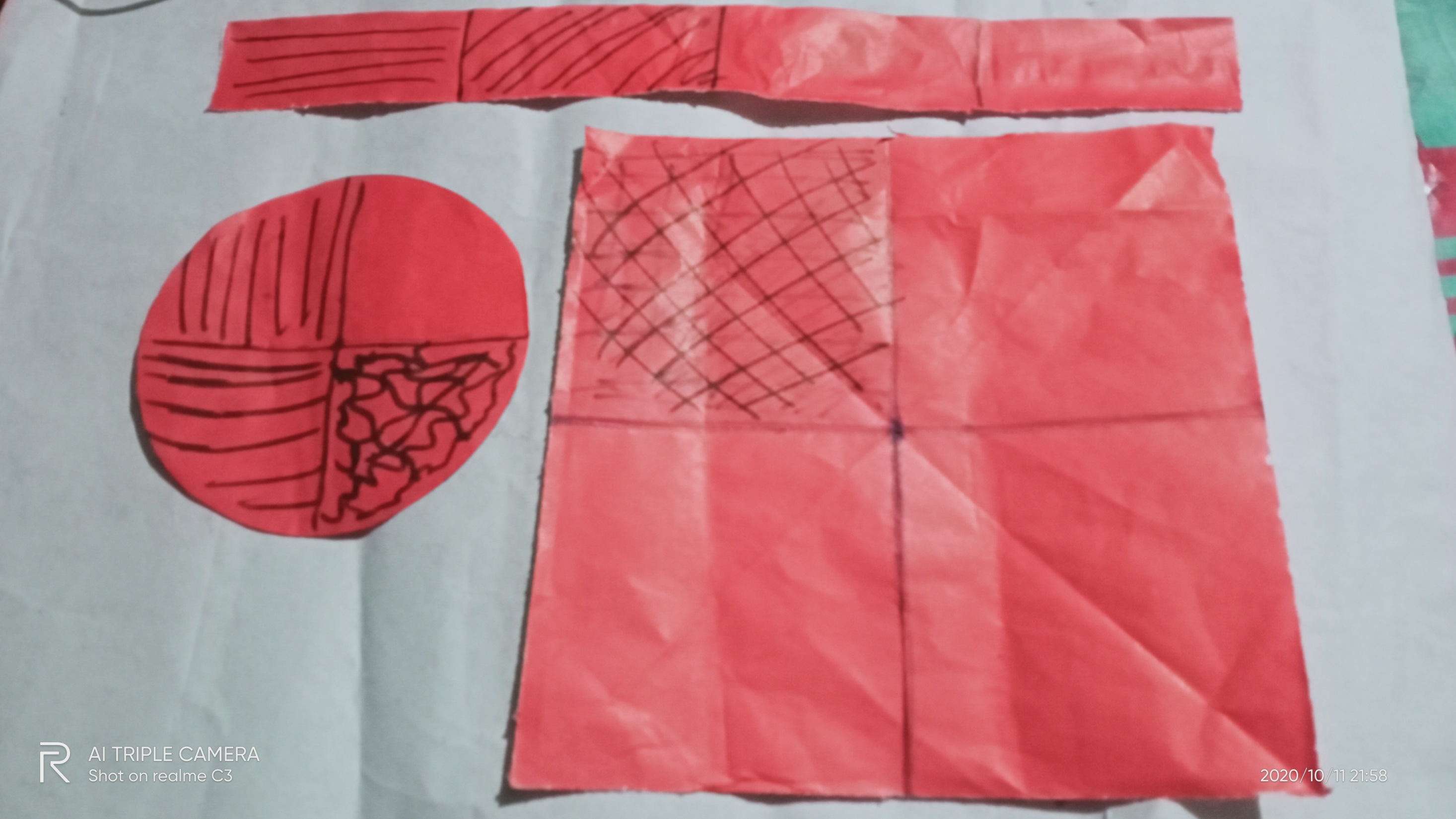 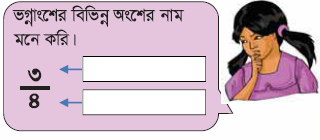 ni
je
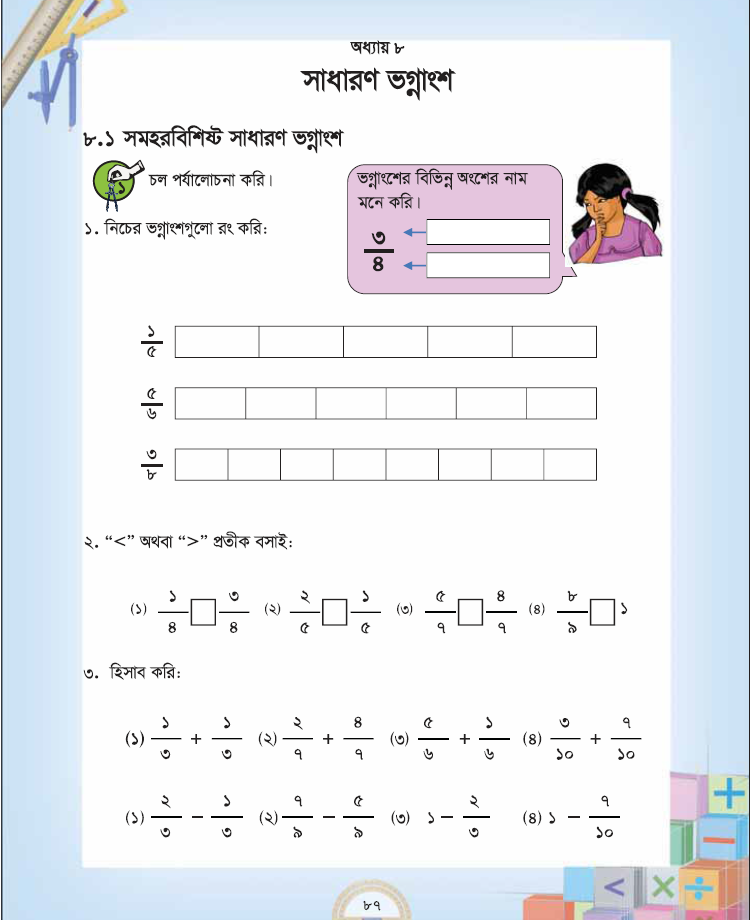 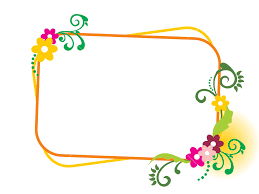 এসো আমাদের গণিত বইয়ের ৮৭ পৃষ্ঠা বের করি
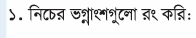 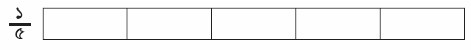 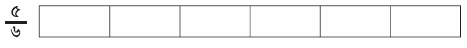 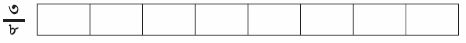 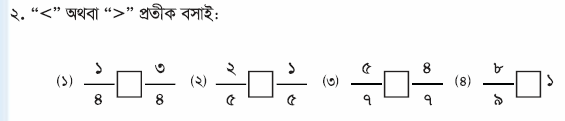 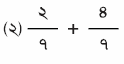 এসো আমরা এ রকমের আরো কিছু সমস্যা 
অনুশীলন করি-
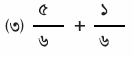 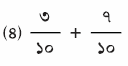 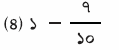 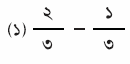 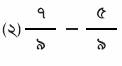 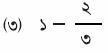 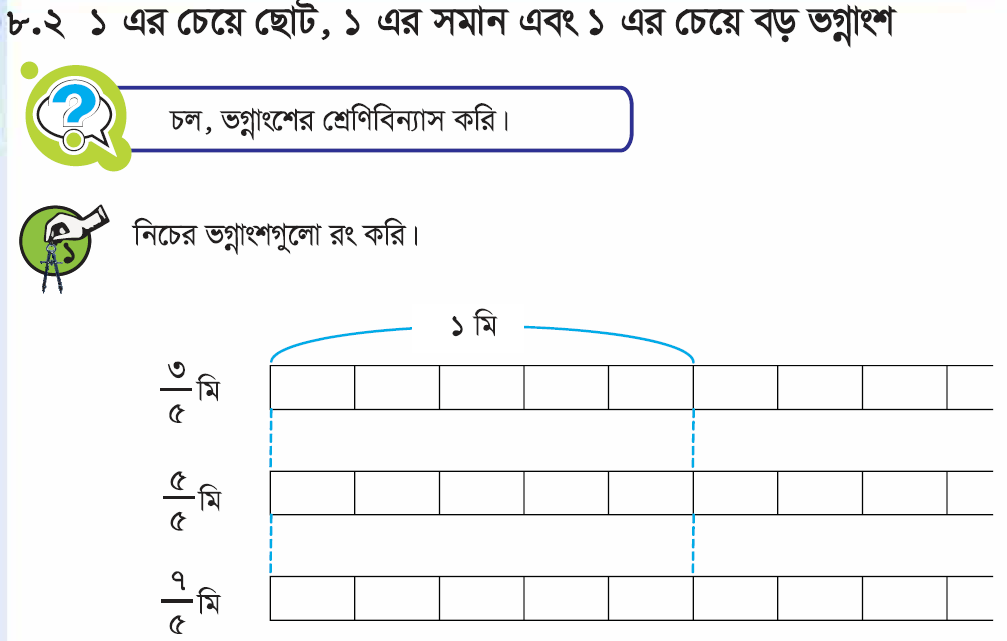 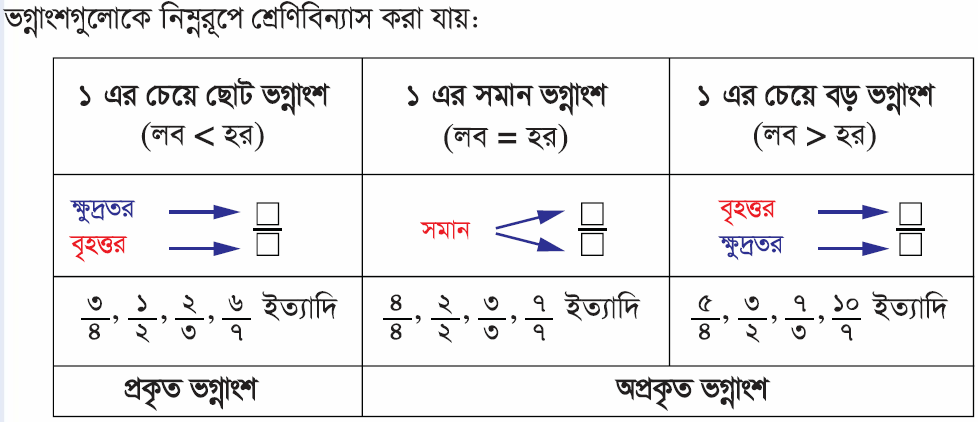 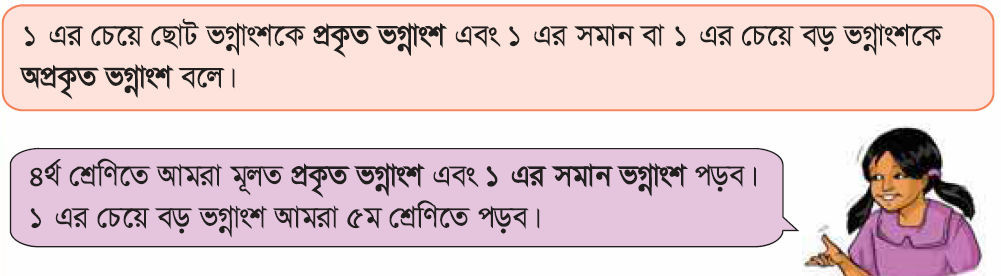 evwoi KvR
(87 c„ôvi)
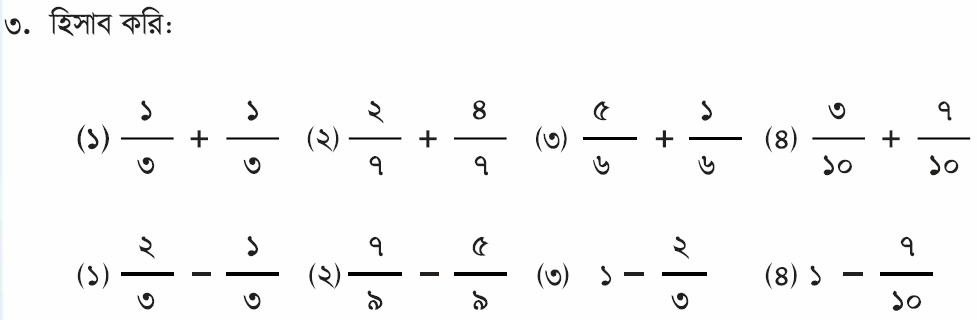 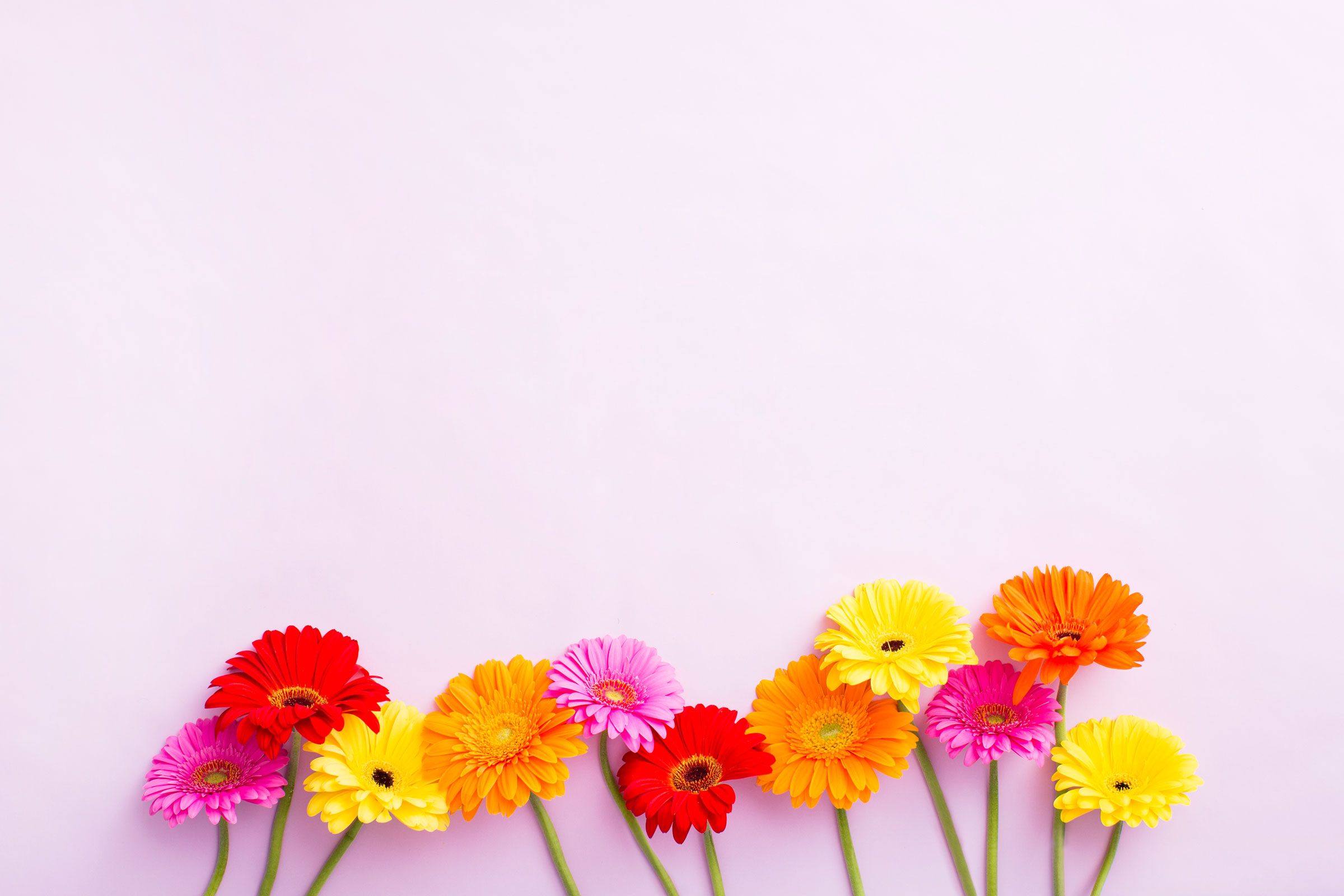 সবাইকে ধন্যবাদ